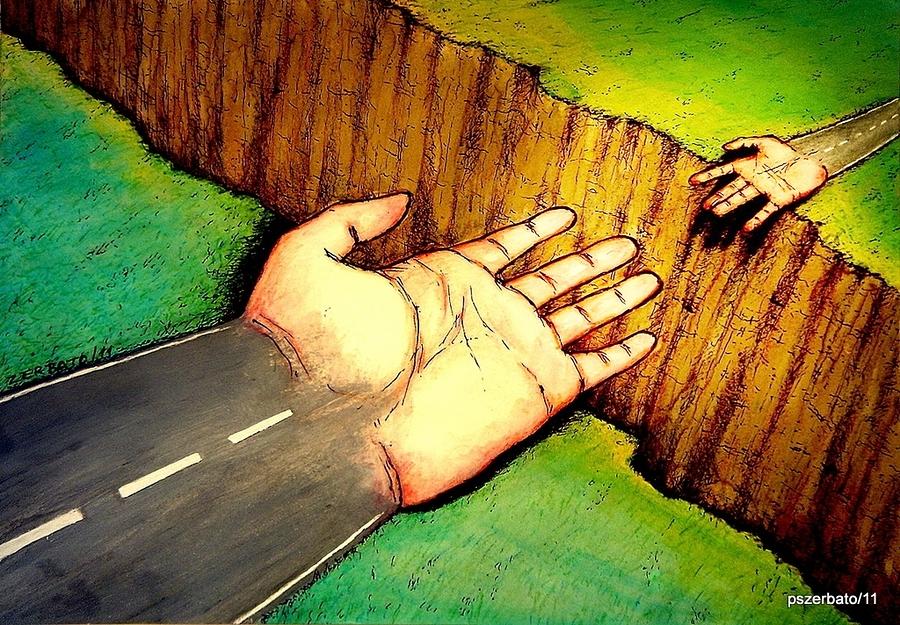 Philosophy & Ethics (Religious Studies) 
Bridging Menu – Summer 2024
“Philosophy can’t build bridges, but can encourage people to cross them.”
Paulo Coelho
“No one can construct for you the bridge upon which precisely you must cross the stream of life, no one but you yourself alone.”
Friedrich Nietzsche
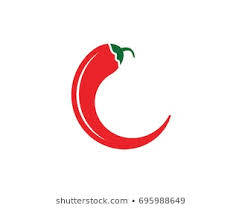 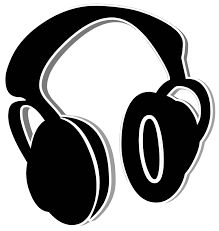 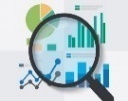 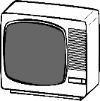 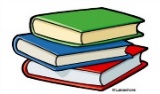 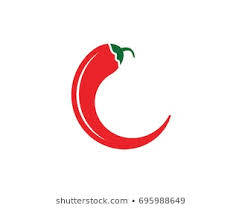 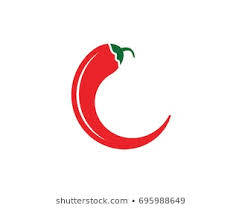 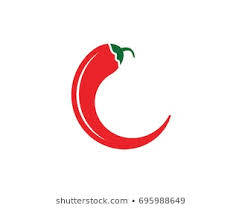 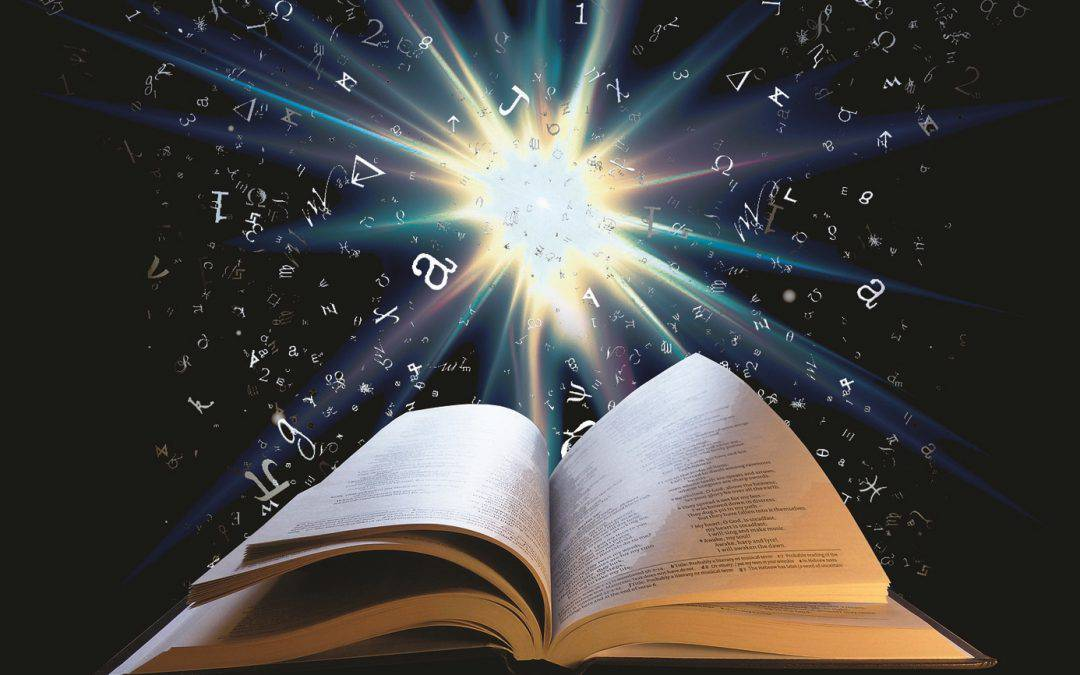 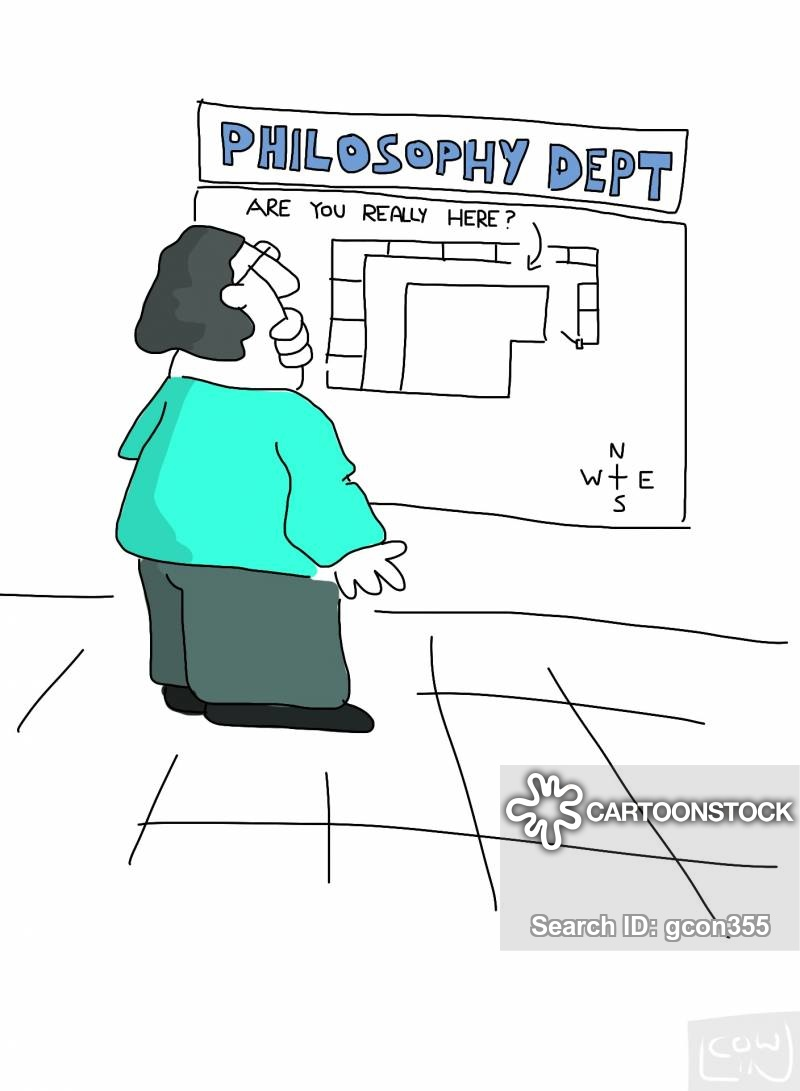 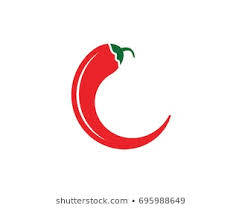 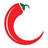 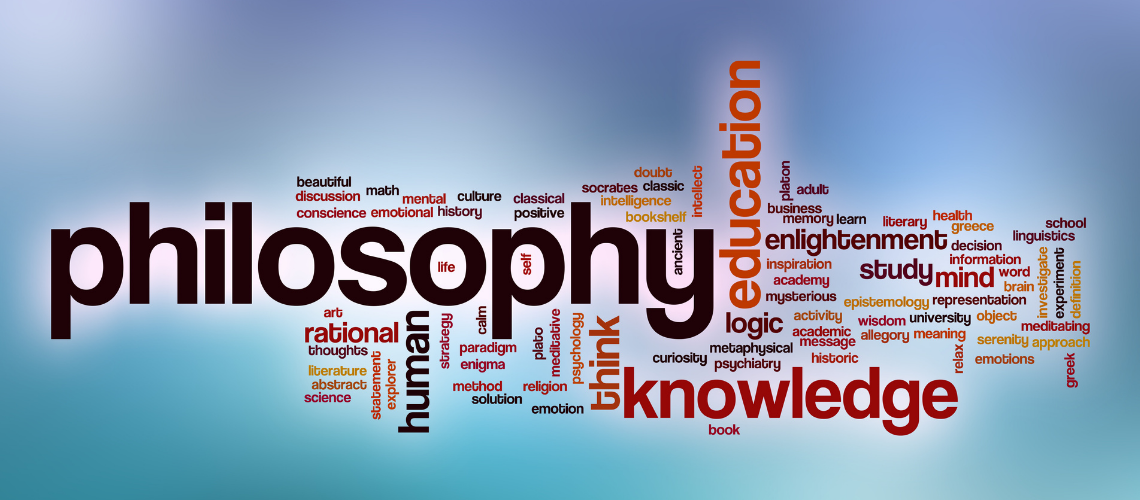 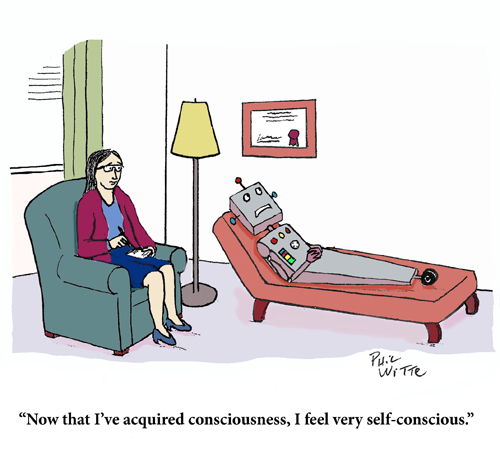 “Now I have got consciousness, I feel very self-conscious.”
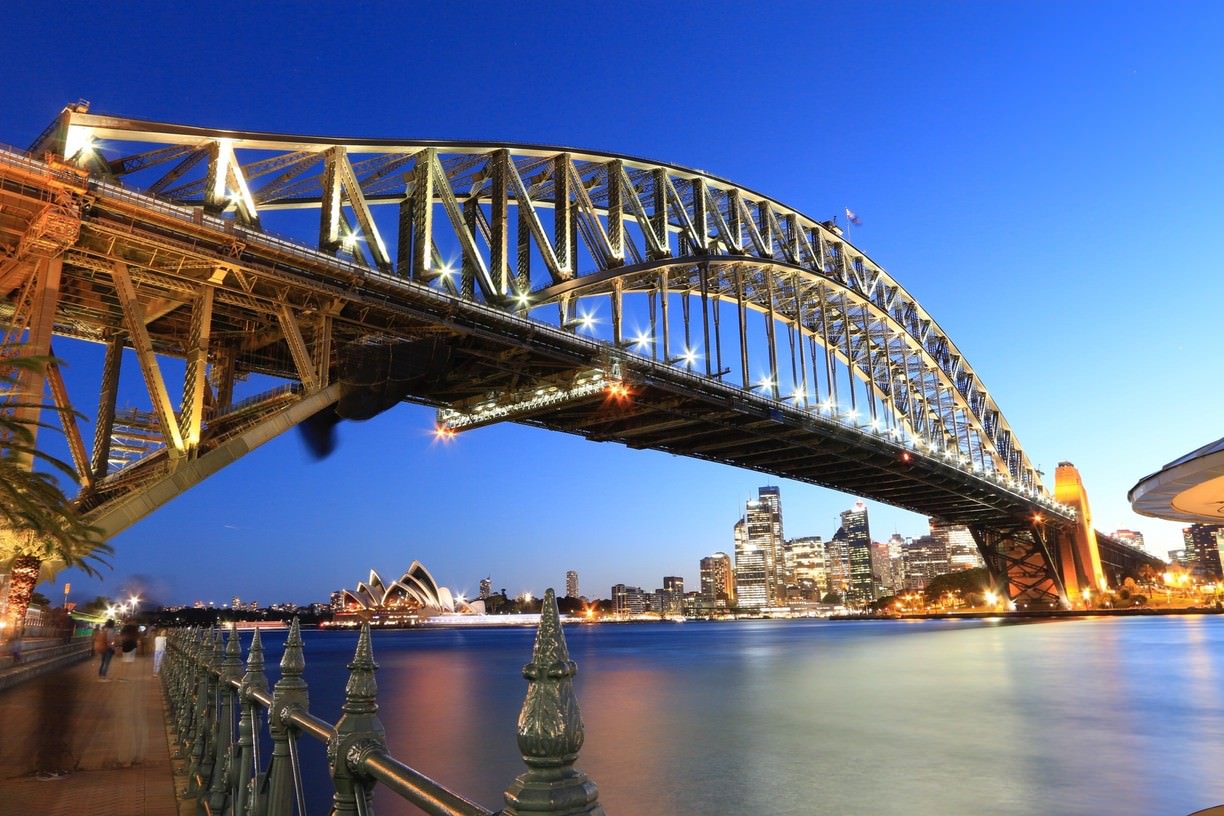 Philosophy & Ethics (Religious Studies) Bridging Menu
You are about to start a fascinating  journey into the world of Philosophy, Ethics & Religious Studies, good luck!
Choose what modules you do and when you do them, but work through them consistently. Different tasks will take you varying amounts of time. You should aim to do one or two per week
All green tasks are core modules, they are compulsory.
The chilli indicates that the task may be more challenging than the others.
All completed work should be handed into your teacher in your first lesson in September.
The numbers on the menu e.g. (1) give guidance on how to approach and  evidence your work (see slides 4-7). Work can be typed or handwritten and should be stored in a document wallet, clear plastic sleeve or similar.
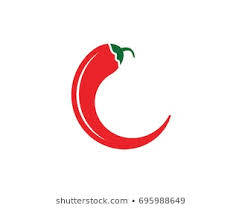 (1) - Book/Journal/Podcast/Video  Review
Would you/would you not recommend it? Why?
Rating:
Review by: ___________________________________________
Title: _______________________________________________________
Author: ____________________________________________________
Review of (please circle)
Book      Journal      Podcast          Video         Other
What was it about?
What did you find particularly interesting/inspiring/shocking? Has this changed your opinion?











What would you like to learn more about?
How does it link to this subject and why is it important?
(2) The Russell/Copleston Debate
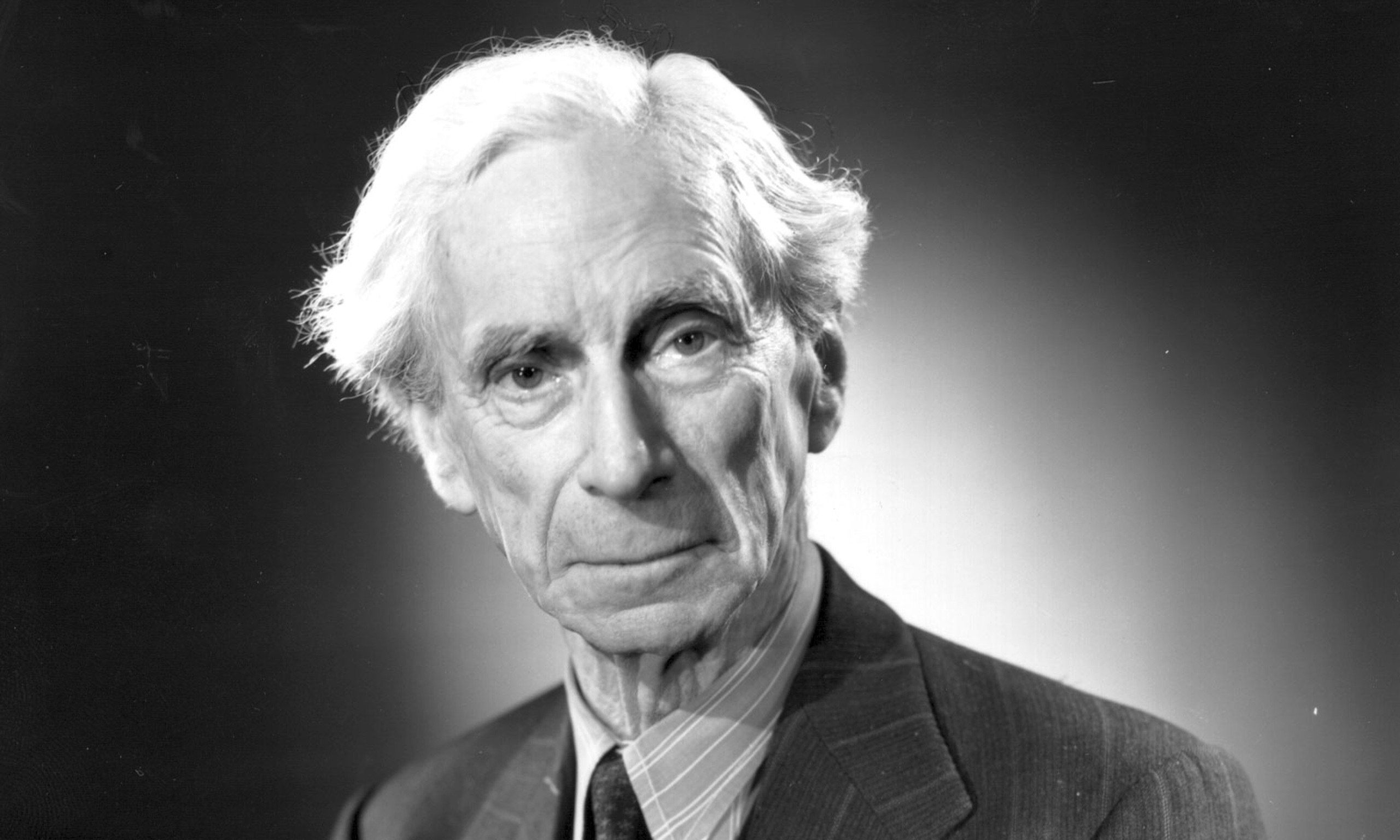 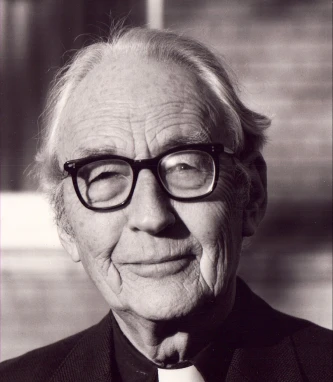 Listen carefully to the famous debate, broadcast by the BBC in 1948. Fill in the boxes below:
Write an introductory paragraph about the 2 philosophers in this debate?
What are the key points of Copleston’s argument?
How does Russell respond to this?
Who do you think “wins” this discussion. Give reasons to explain why. (Continue on the back if you need to)
(3) MOOCs
To evidence this you can:
Save and print out any notes you take 
Take and save a screenshot of any completed modules, certificates and any other evidence that you have of a completed course
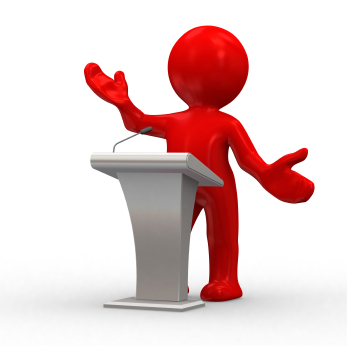 (4) Webinar/Research Task
Watch the webinar you have chosen. If watching live try to participate actively & ask questions
Carry out further independent research on your chosen topic – including a range of scholarly opinion & schools of thought.
Come to a reasoned conclusion – where possible try to critically  answer the question in the webinar title e.g Does the Ontological argument work? (12th July 2022)
Collate your research and findings into a presentation that could take one of the following forms:	
					Podcast
					Powerpoint Presentation
					Mini film
					Report 
					Newspaper article